Объекты 2024 года
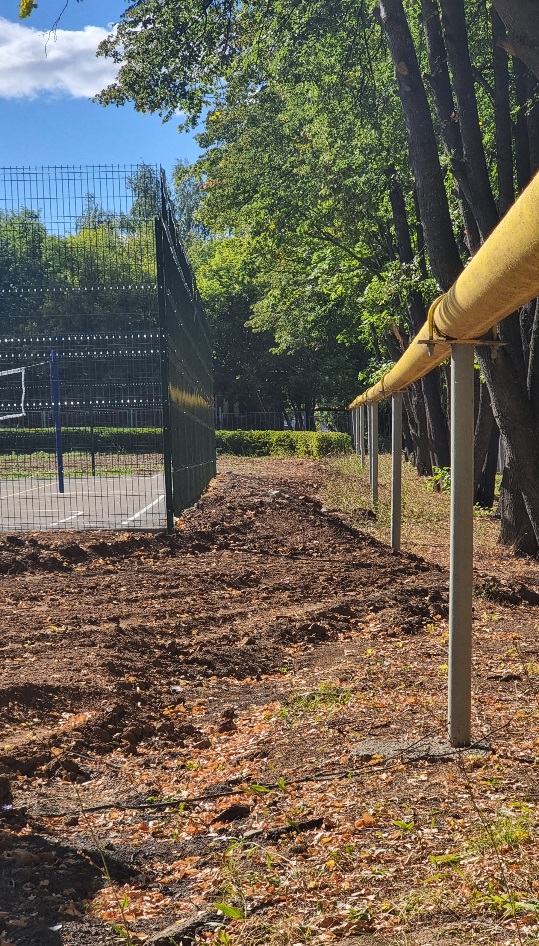 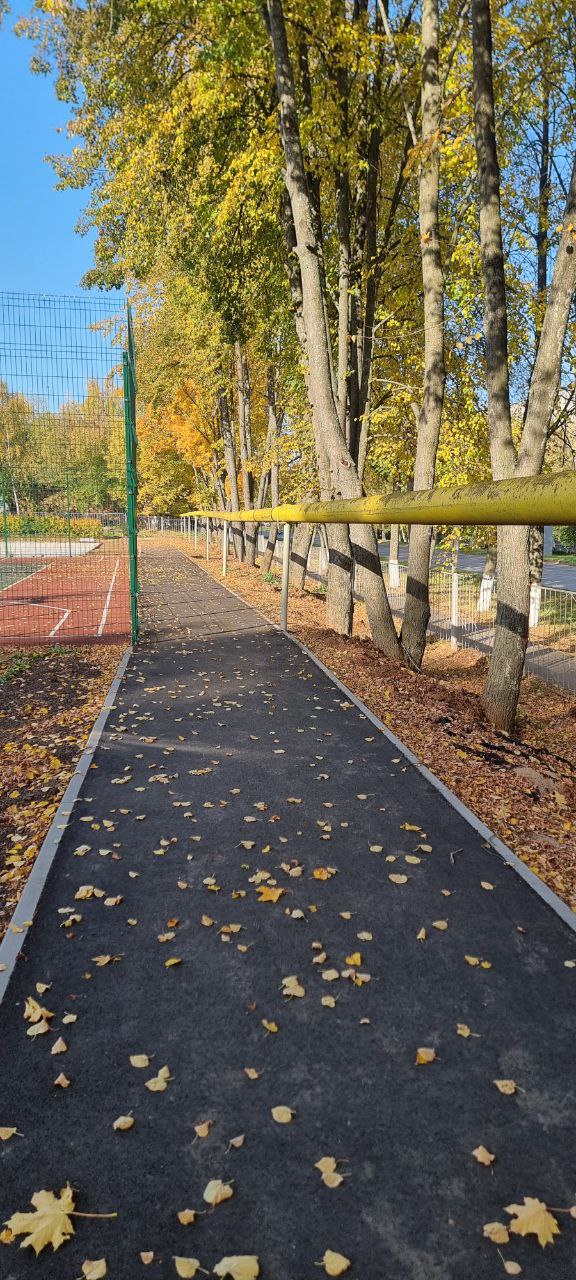 «Устройство беговой дорожки на территории МБОУ «СОШ № 12»
1
Объекты 2024 года
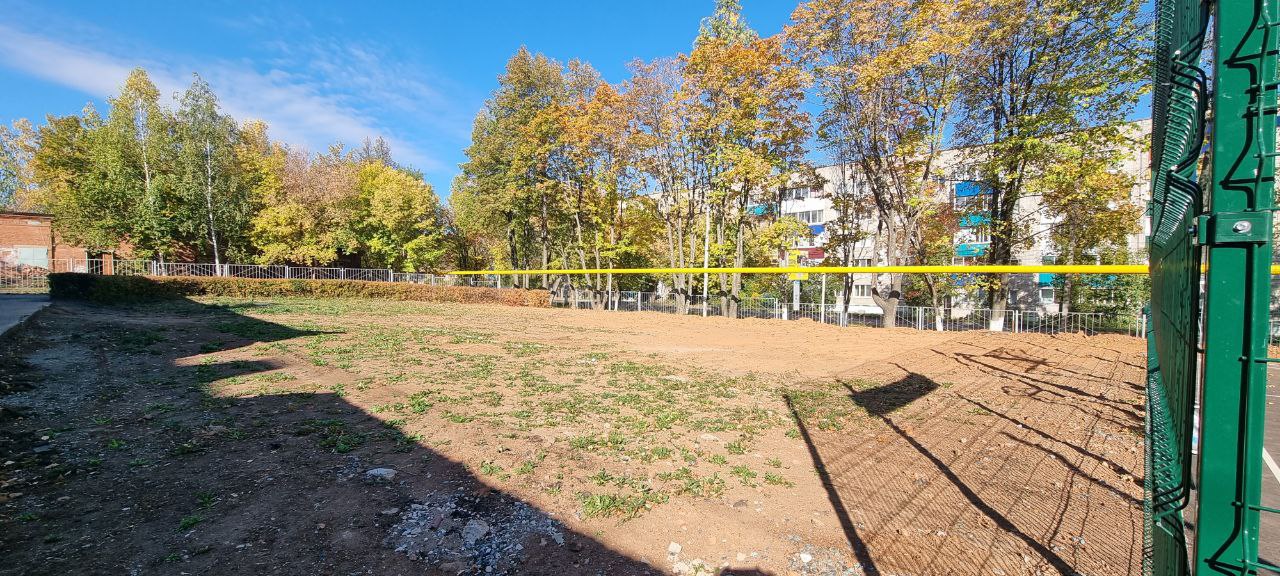 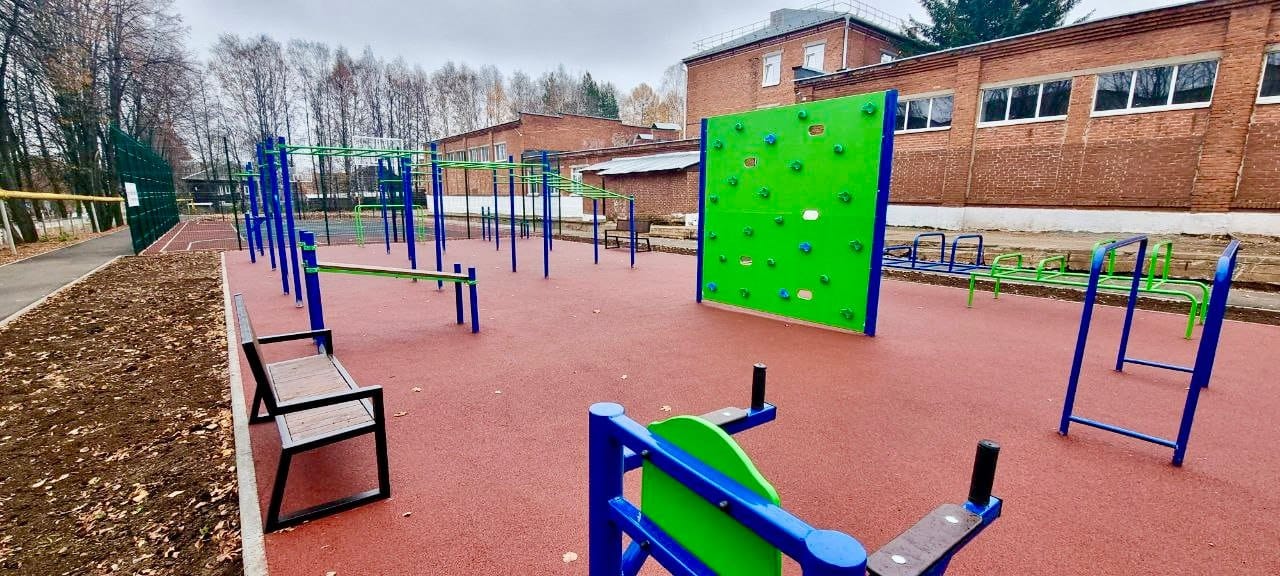 Устройство воркаут площадки на территории МБОУ «СОШ № 12»
2
Объекты 2024 года
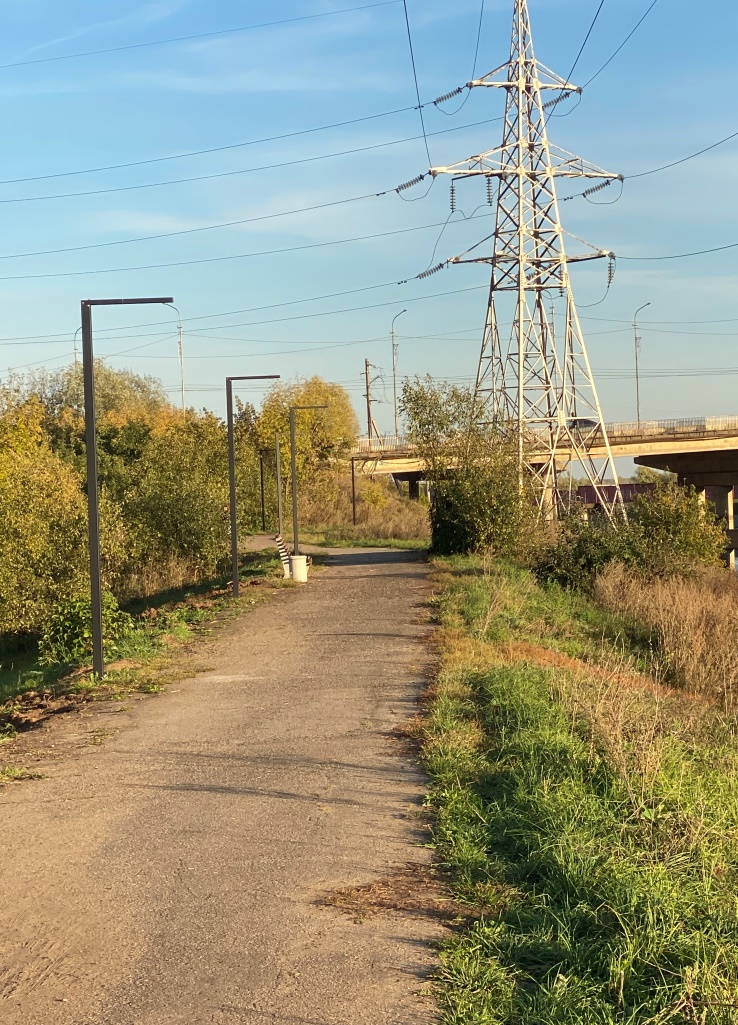 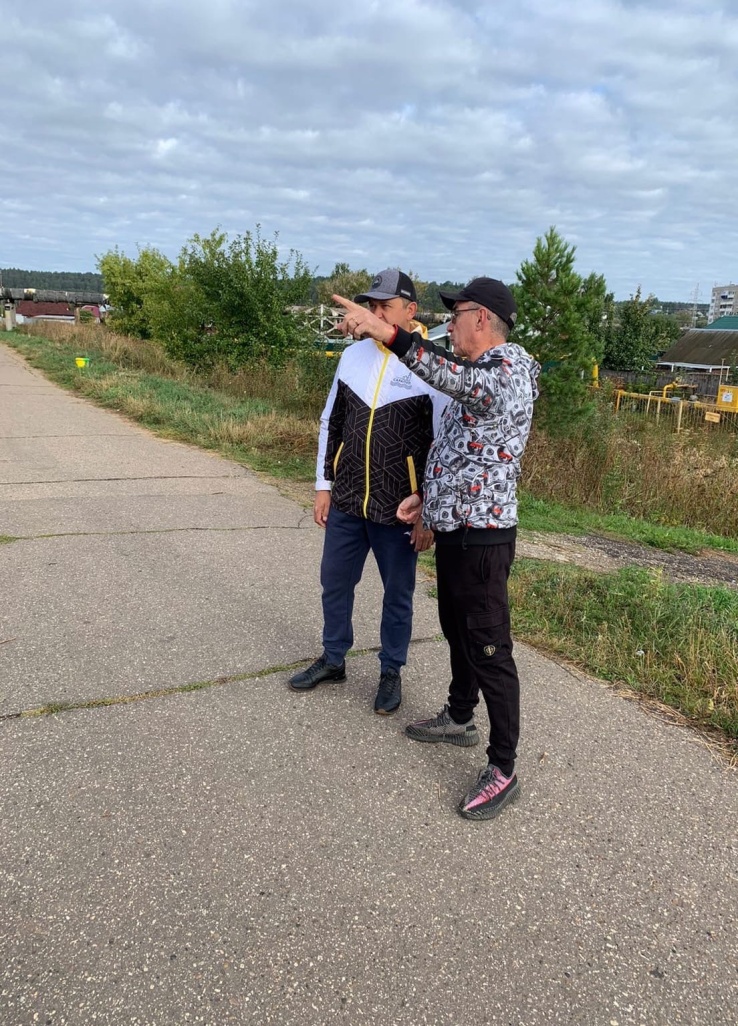 Устройство УО обводного канала в городе Сарапуле
3
Объекты 2024 года
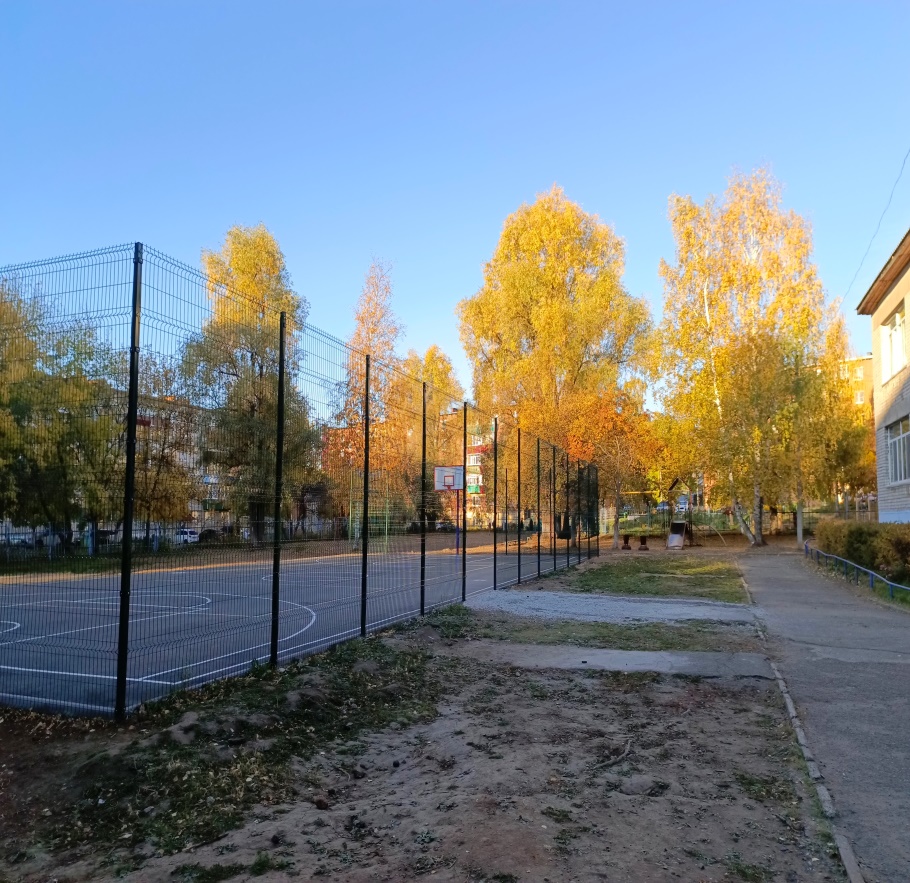 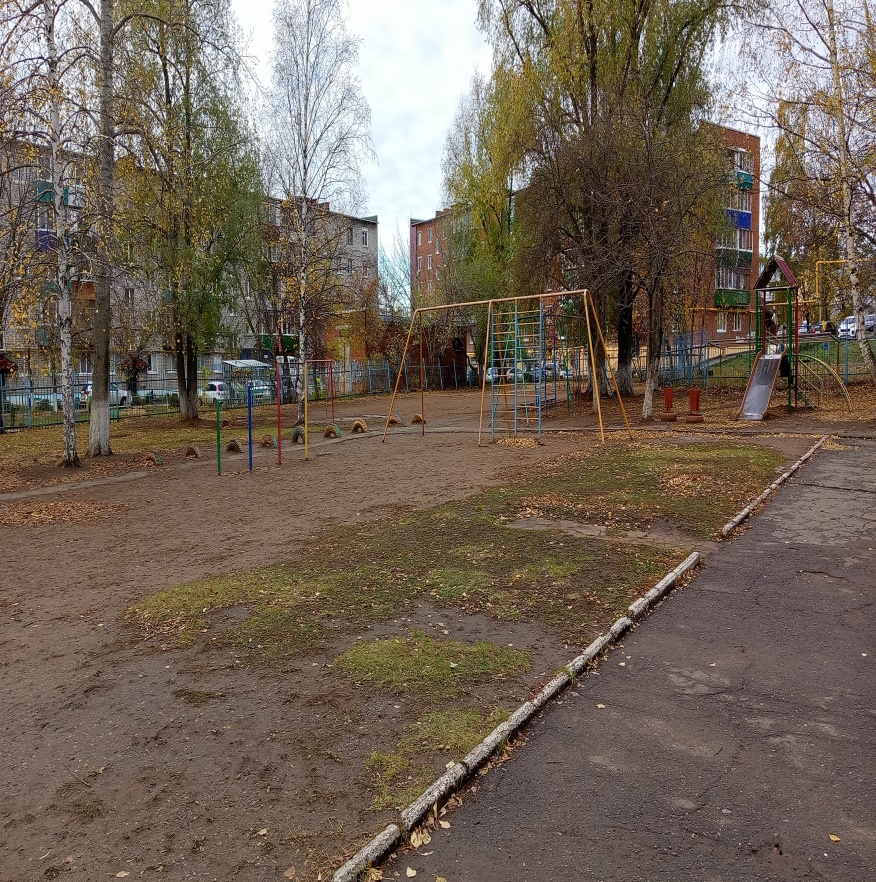 Универсальная спортивная площадка на территории МБОУ «Лицей № 18» (корпус2)
4
Объекты 2024 года
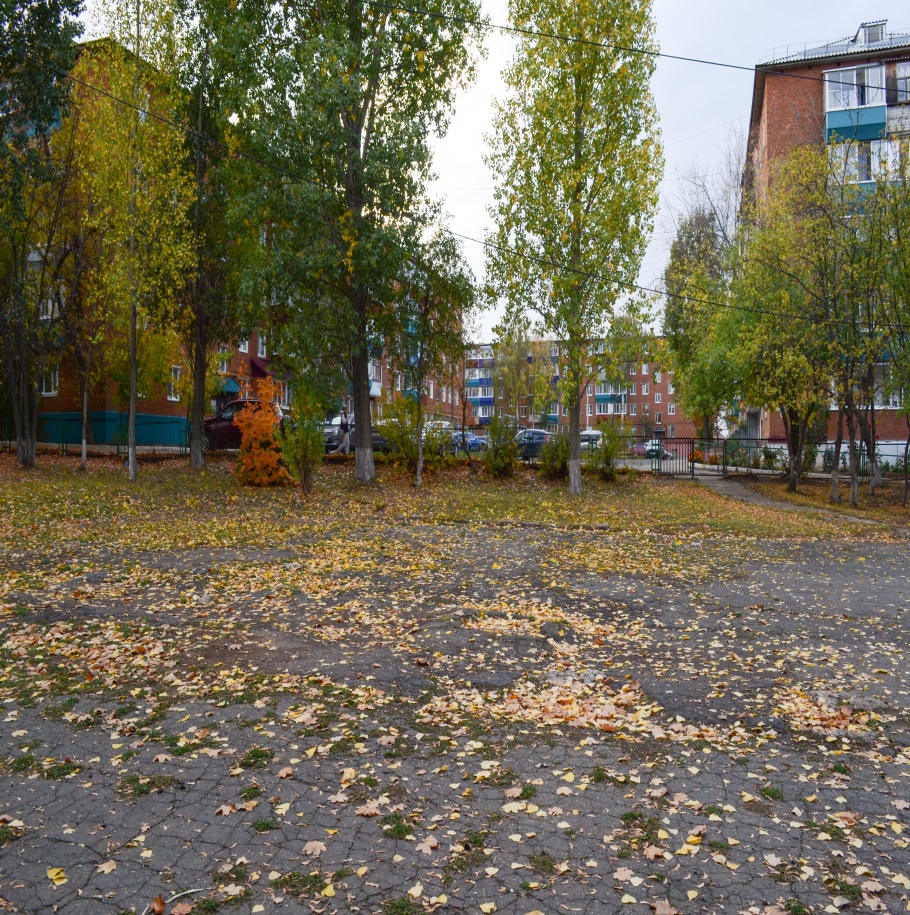 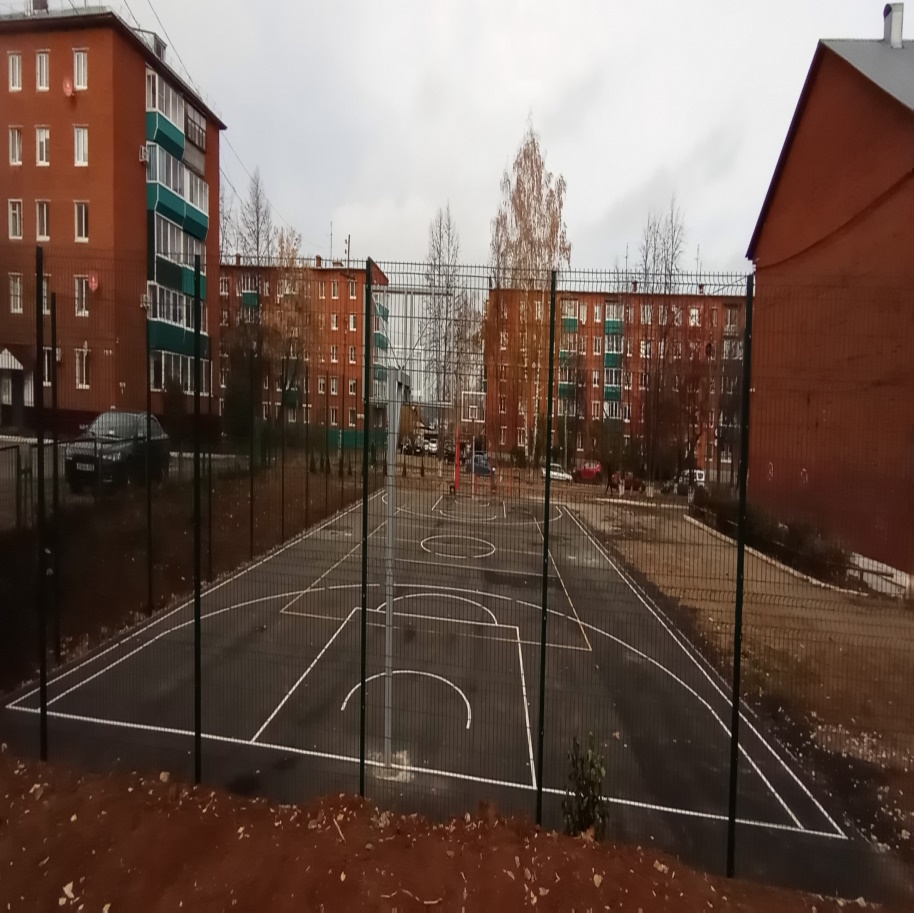 Универсальная спортивная площадка на территории МБОУ СОШ № 7
"
5
Объекты 2024 года
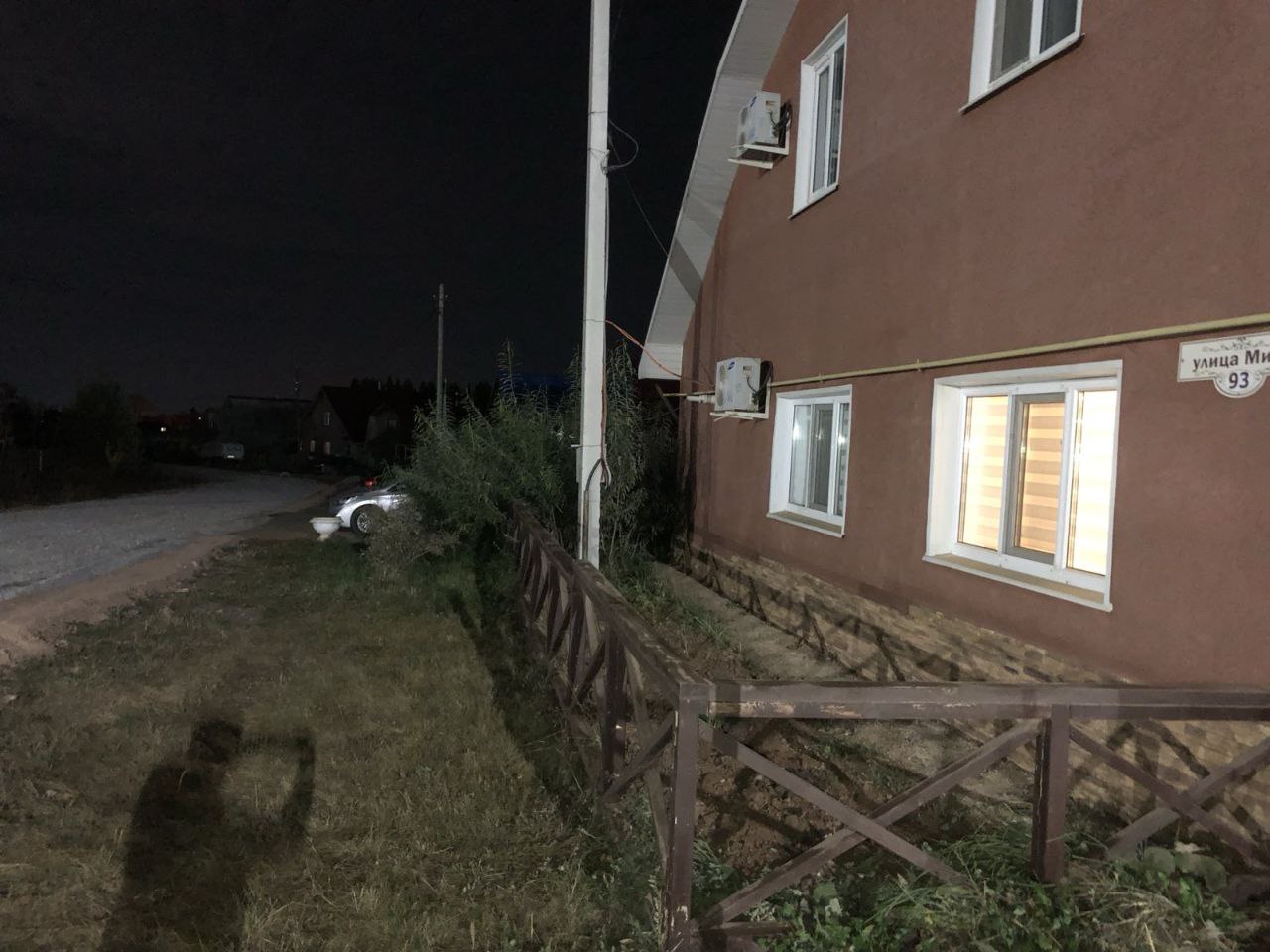 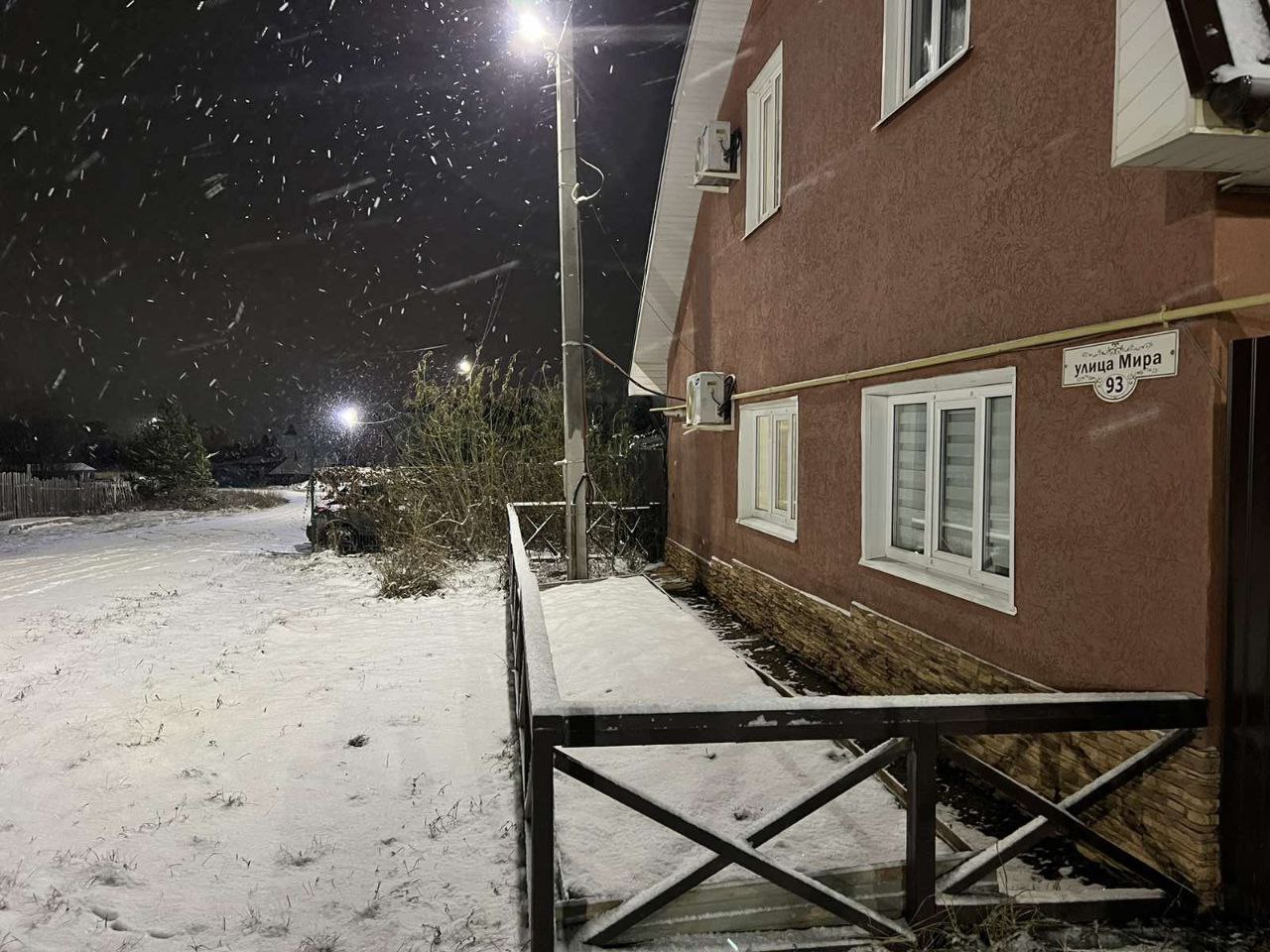 Устройство УО по ул.Лазурная от дома 93 по ул.Мира 
до дома по адресу ж/р Гудок-2 квартал 4 №7
6
Объекты 2024 года
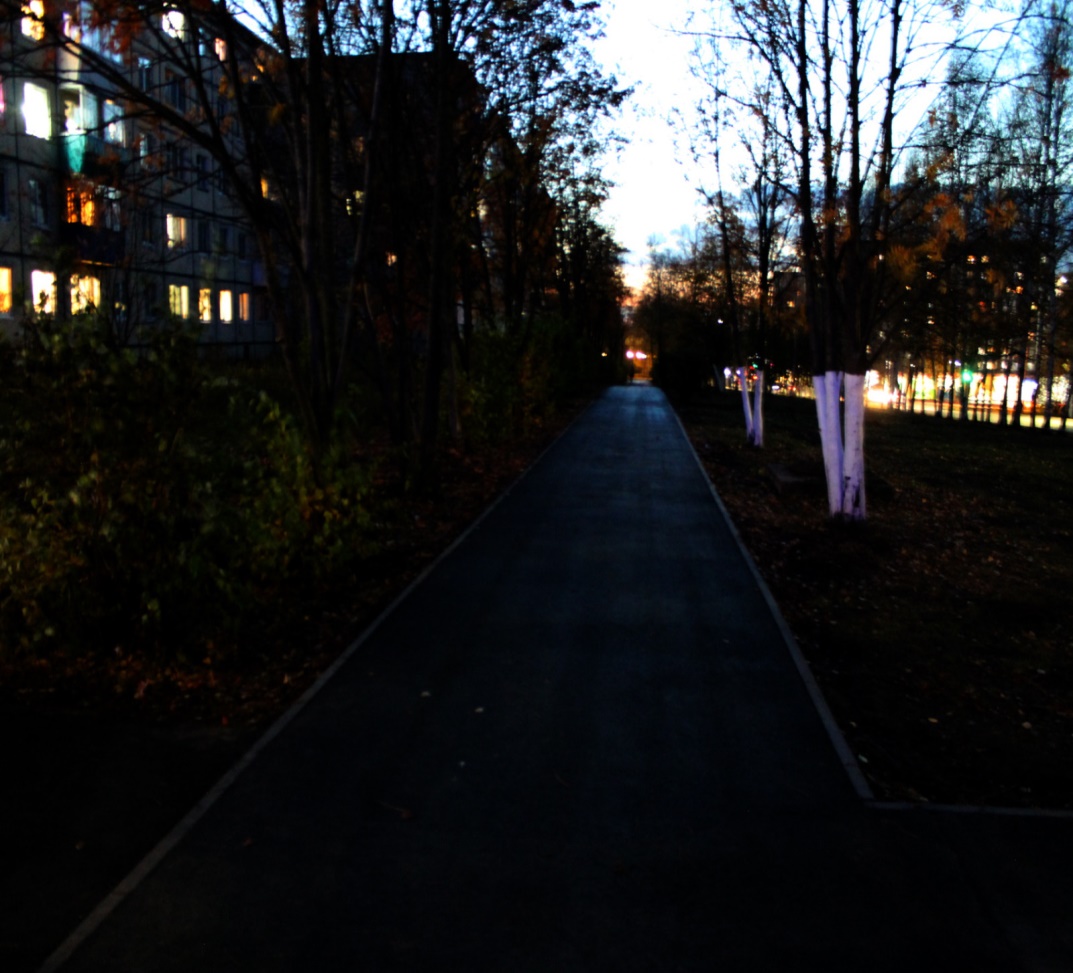 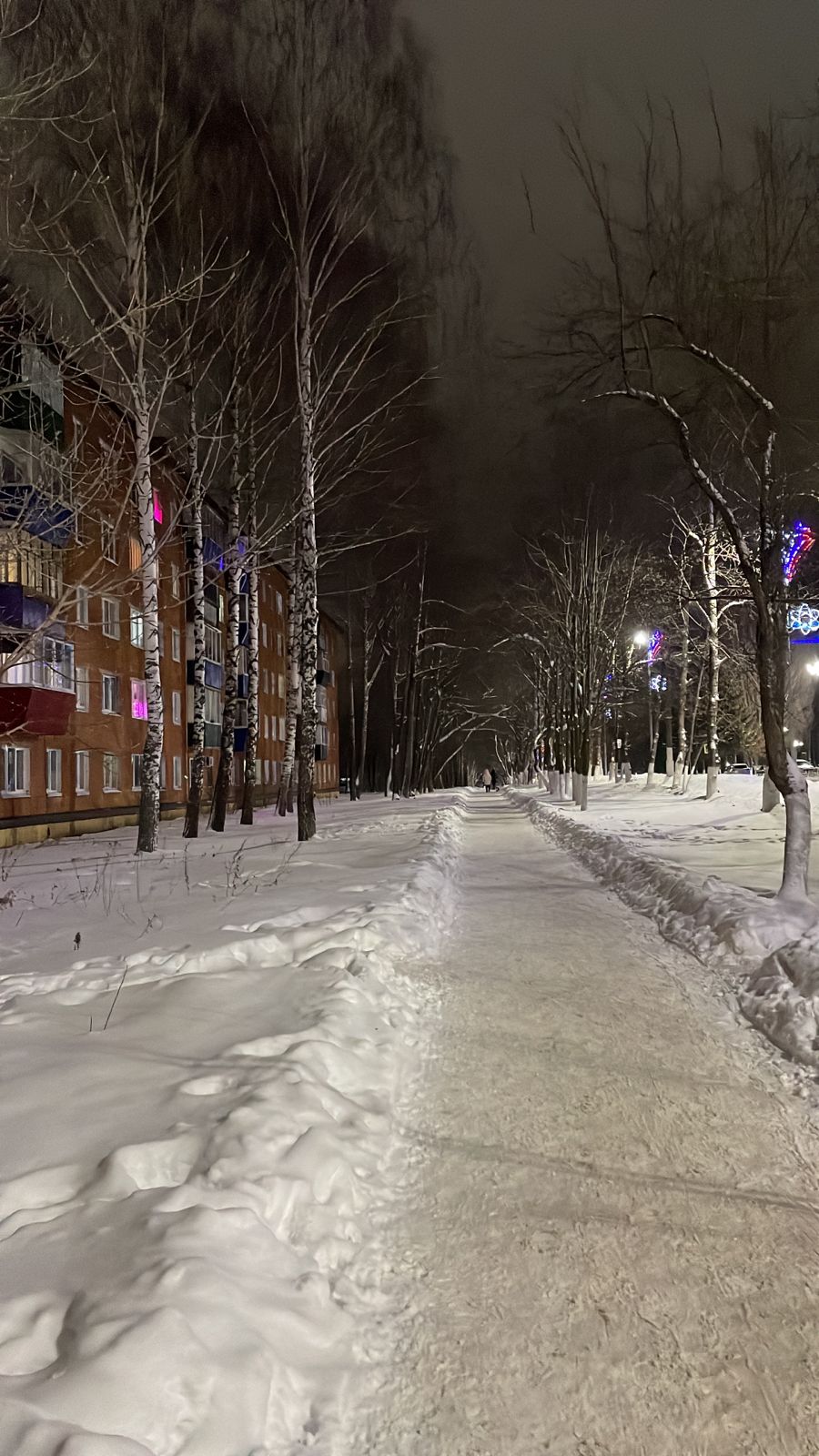 Устройство уличного освещения в г.Сарапуле по ул.Калинина 
от ДК Электрон до ул.Гончарова
7
Объекты 2024 года
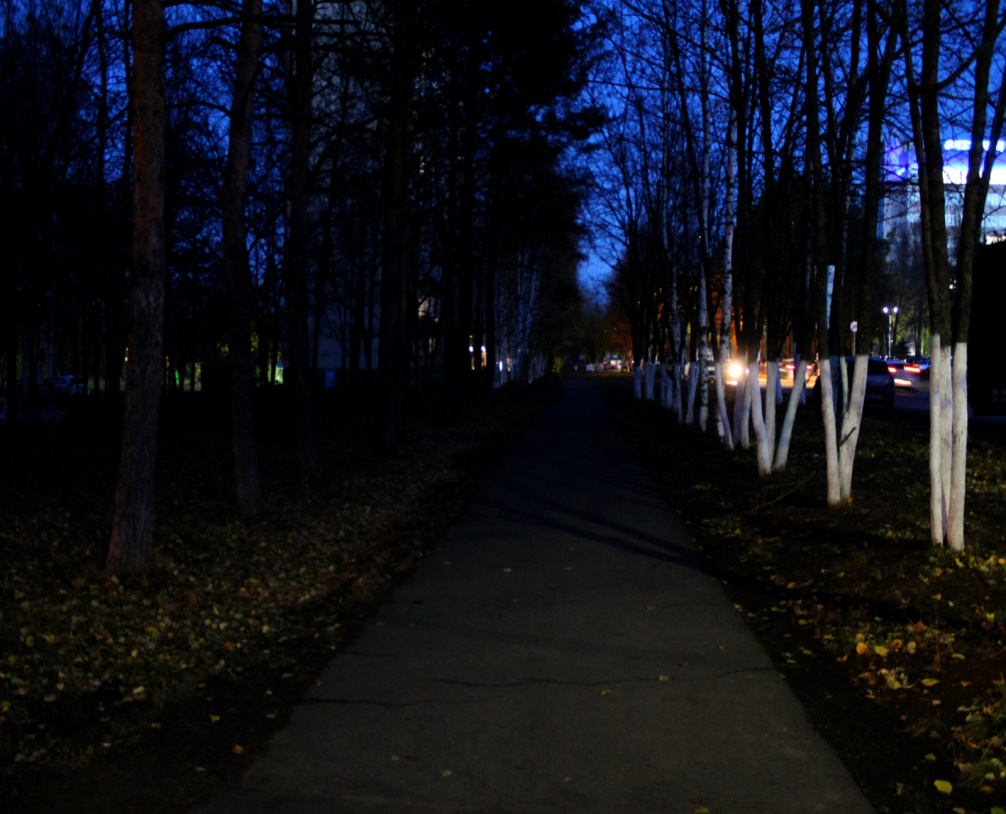 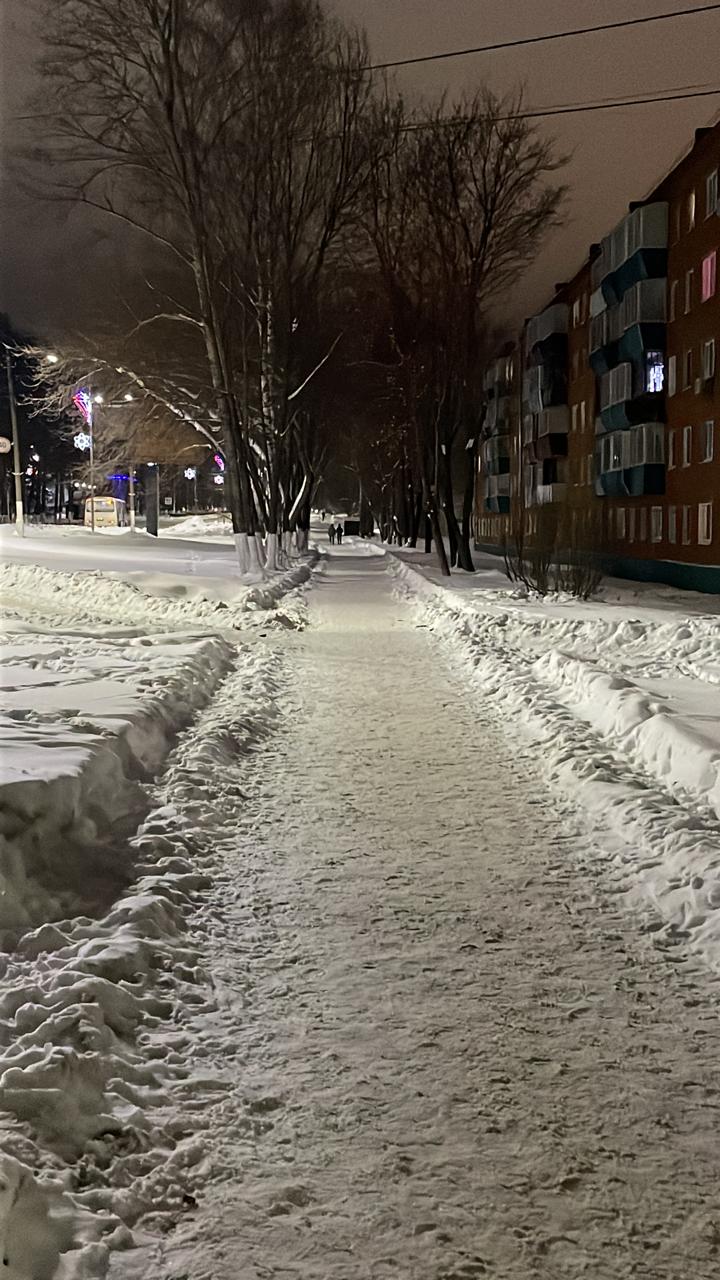 Устройство уличного освещения в г.Сарапуле по ул.Калинина 
от ул.Чистякова до ДК Электрон
8